The Memory Coat
Analyzing characters traits, motivations, and feelings
I can describe characters’ traits, motivations, and feelings.I can explain how their actions contribute to the sequence of events.
RL.3.3
[Speaker Notes: Share the standards based rubric.  Explain that students must meet both parts of the standard in order to score a 3:
	-describe characters’ traits, motivations, and feelings
	-explain how their actions contribute to the sequence of events in the story.
Students rate to the goal.]
What do you remember about this story?
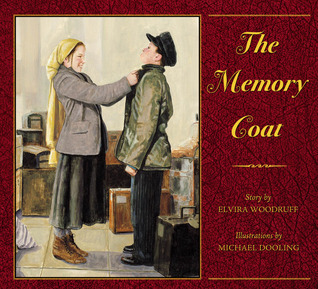 What do you know about
Rachel and Grisha?
[Speaker Notes: Ask the questions on this slide to access prior knowledge.]
Different ways to describe characters:
TRAITS
A person’s personality or attitude
MOTIVATIONS
The reasons we act the way we do
FEELINGS
How we feel about things
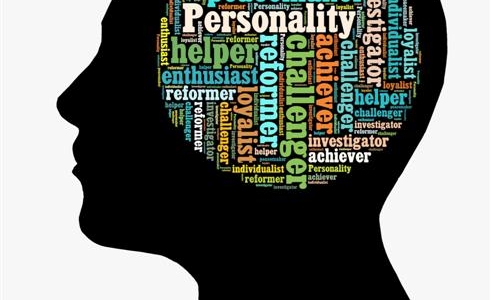 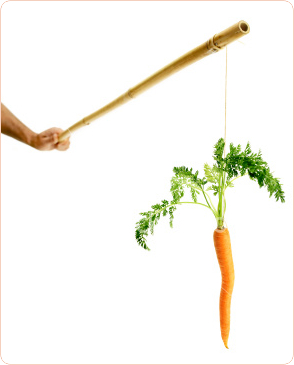 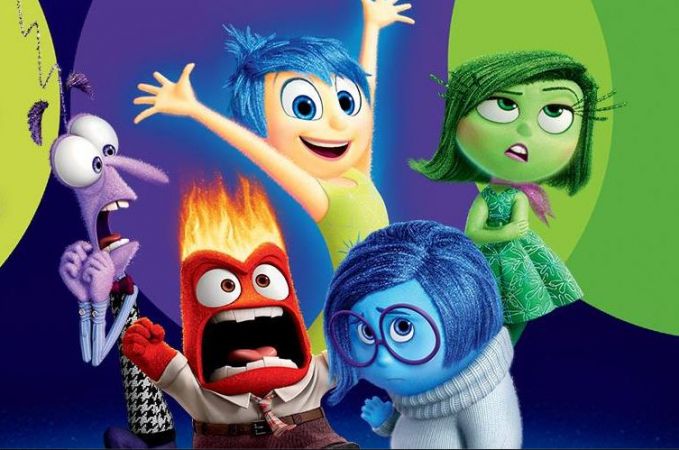 [Speaker Notes: Use this slide as a review of traits, motivations, and feelings.  Discuss with students to be sure they understand.]
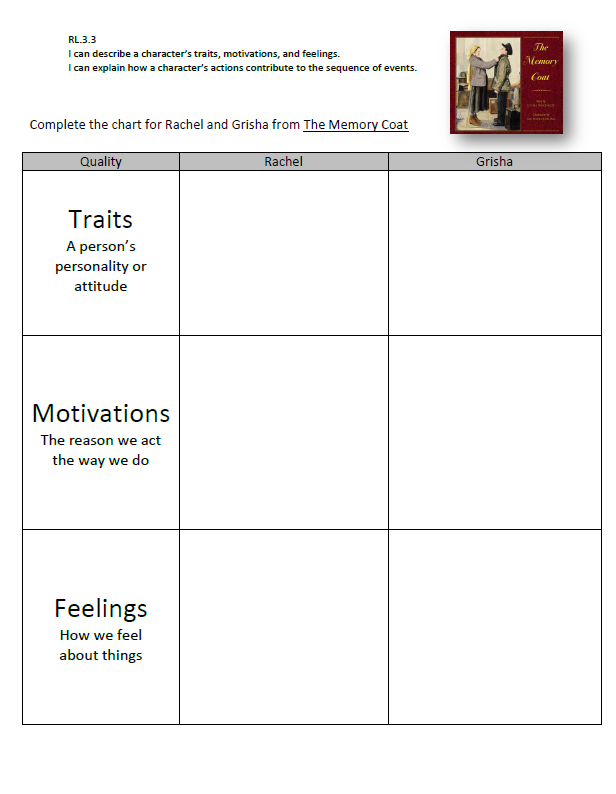 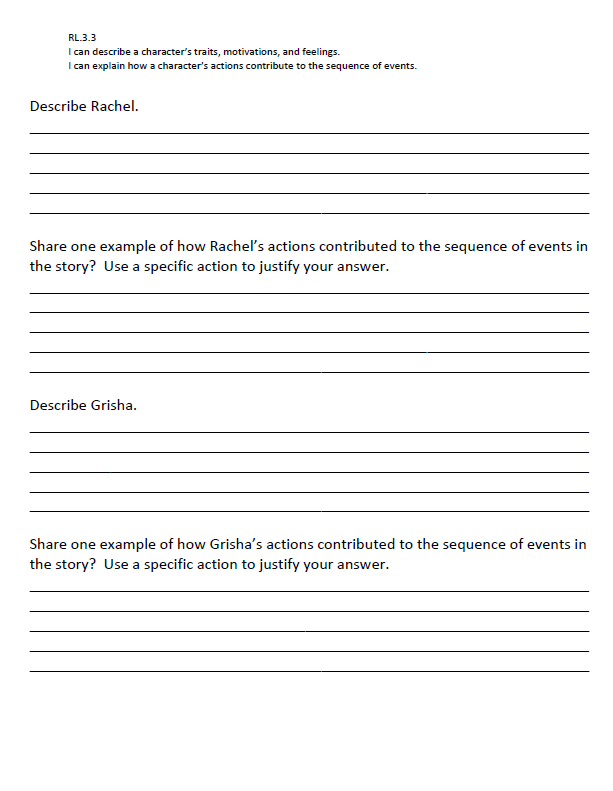 [Speaker Notes: Depending on your students’ needs, complete the organizer together or independently and discuss.  Students will use the information on the organizer to help them answer the questions related to the standard.]
Generalize the goal…
How can analyzing a character’s traits, motivations, and feelings help you when you read?

After today’s lesson, do you have a better understanding of each character and the part they played in the story?

Circle the trait, motivation, or feeling that you think helps describe Rachel and Grisha the most.
[Speaker Notes: Generalize the goal by asking the questions on the slide.]
I can describe characters’ traits, motivations, and feelings.I can explain how their actions contribute to the sequence of events.
RL.3.3
[Speaker Notes: Students rate to the goal.]